Estudio de opinión pública – Tracking Provincia de Buenos AiresInforme cuantitativo
28 de Febrero de 2017
Análisis de datos Ficha Técnica
Fecha de relevamiento: Del 21 al 25 de Febrero de 2017 - Mes 4

Universo: Población general entre 16 y 70 años, residentes de la Provincia de Buenos Aires.

Muestreo: Se divide el 1º cordón de GBA en 4 estratos y el  2º cordón en 5 estratos, con peso proporcional al tamaño medido en número de electores 2015. En cada estrato se propone un esquema de rotación, asignando a cada partido el tamaño muestral correspondiente al estrato. Se divide el resto de la PBA en 4 estratos. El tamaño de muestra en cada estrato se fija con peso proporcional al tamaño medido en número de electores 2015. Hay inclusión forzosa de La Plata (E1), Bahía Blanca (E3) y Gral. Pueyrredon (E4), debido a su tamaño. Se seleccionan con ppt 1 partido en E1, E3 y E4, y 2 partidos en E2.

Tipo de Investigación: Cuantitativa. Encuestas combinadas presenciales y telefónicas en partidos del GBA, con cuotas de sexo, edad y nivel educativo según datos del Censo Nacional 2010. Las encuestas telefónicas, realizadas con sistema CATI (asistido por encuestador), se dirigen a estratos socio-económicos medios y altos, mientas que las presenciales están dirigidas al estrato socio-económico bajo y medio-bajo. 

Casos: 815 casos totales. El tamaño muestral permite inferir para la PBA y para GBA. Margen de error de +/-3,43%, para un nivel de confianza de 95%. Corte en GBA: 500 casos. Margen de error +/-4,38%, para un nivel de confianza de 95%. A partir de la segunda oleada se muestra el acumulado para las preguntas que se mantienen en las diferentes mediciones.

Dirección
Dra. Mariel Fornoni 
marielfornoni@myfconsultora.com.ar
Análisis de datos Segmentación de la muestra PBA
PBA
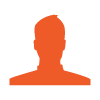 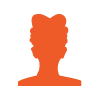 48,4%
51,6%
SEXO
De 19 a 25 años
11,5%
De 16 a 18 años
2,5%
De 26 a 34 años
24,4%
De 35 a 44 años
23,4%
De 45 a 54 años
9,6%
55 años o más
28,6%
EDAD
NIVEL EDUCATIVO
SITUACIÓN OCUPACIONAL
Percepción de imagen de dirigentes nacionales y provinciales
PBA
*Diferencia entre imagen positiva (MB + B + Reg. Pos.) menos imagen negativa (Reg. Neg. + M) de quienes conocen al candidato
Base: Total encuestados
Percepción de imagen de dirigentes nacionales y provincialesRanking de nivel de conocimiento
PBA
Promedio:  75,6%
Base: Total encuestados
Percepción de imagen de dirigentes nacionales y provinciales Ranking de diferencial: Imagen positiva menos negativa
PBA
Diferencial**
+32,1%
+29,6%
+20,6%
+19,8%
+19,4%
+17,5%
+17,3%
+17,0%
-3,5%
-3,6%
-10,8%
-11,6%
-14,7%
-19,9%
Imagen negativa (Reg. Neg. + M)*
Imagen positiva (MB + B + Reg. Pos)*
*Valores calculados descontando el nivel de desconocimiento por la disparidad que muestra el ranking de conocimiento de los dirigentes
**Diferencia entre imagen positiva (MB + B + Reg. Pos.) menos imagen negativa (Reg. Neg. + M) de quienes conocen al candidato
Base: Total encuestados
Monitoreo de la opinión pública
COYUNTURA ELECTORAL
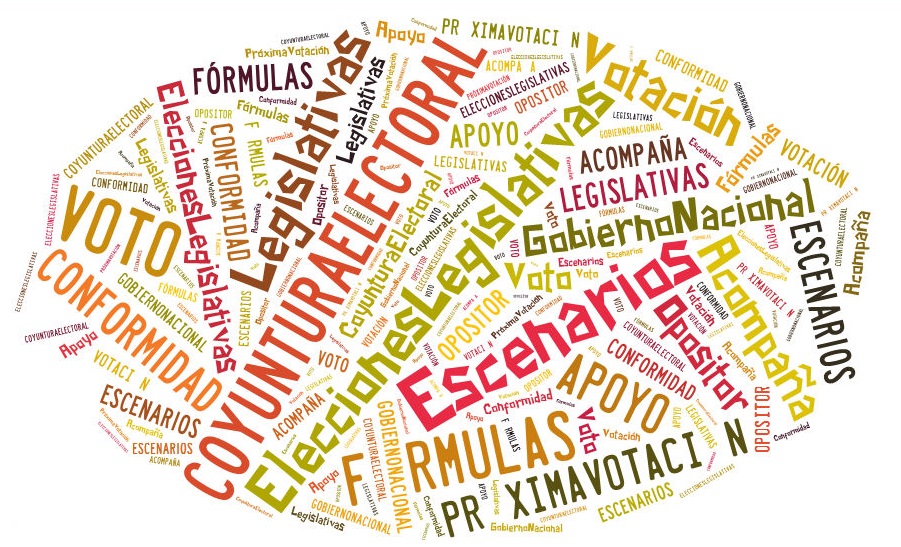 Principal opositor en la Provincia - SugeridoPor corte
¿Y quiénes cree Ud. que representan mejor a la oposición en la Provincia?*
PBA
GBA
*respuesta única, mención guiada
Base: casos GBA y PBA
Voto Interna Frente para la VictoriaPor corte
Y en el caso de que haya interna dentro del Frente para la Victoria, entre los siguientes candidatos que le mencionaré ¿A cuál votaría?*
PBA
GBA
Solo para aquellos que votarían en la interna: 57,4%
Solo para aquellos que votarían en la interna: 53,9%
Base: casos GBA y PBA
Voto Elecciones Legislativas Generales 2017 – Escenario I Por corte
Si las elecciones legislativas generales por la Provincia de Buenos Aires fueran hoy, ¿A quién cree que votaría entre los siguientes candidatos?*
PBA
GBA
*respuesta única, mención guiada
Base: casos GBA y PBA
Voto Elecciones Legislativas Generales 2017 – Escenario II Por corte
Y entre los siguientes dirigentes ¿A quién cree que votaría?*
PBA
GBA
*respuesta única, mención guiada
Base: casos GBA y PBA
Voto Elecciones Generales 2017 por fórmula Escenario IPor corte
Si las Elecciones Legislativas fueran hoy, 
¿A qué fórmula cree que votaría para la Provincia de Buenos Aires?*
PBA
GBA
*respuesta única, mención guiada
Base: casos GBA y PBA
Voto Elecciones Generales 2017 por fórmula Escenario IPBA acumulada
Si las Elecciones Legislativas fueran hoy, 
¿A qué fórmula cree que votaría para la Provincia de Buenos Aires?*
*respuesta única, mención guiada
Base: Total encuestados ACUMULADO PBA
Voto Elecciones Generales 2017 por fórmula Escenario IIPBA acumulada
Y entre las siguientes fórmulas ¿A cuál cree que votaría para Senador y Diputado de la Provincia de Buenos Aires?*
*respuesta única, mención guiada
Base: Total encuestados ACUMULADO PBA
Voto Elecciones Generales 2017 por fórmula Escenario IIIPor corte
Por último, entre las siguientes fórmulas, ¿A cuál votaría?*
PBA
GBA
*respuesta única, mención guiada
Base: casos GBA y PBA